Урок 80. Величины. Объём. Литр
МАТЕМАТИКА
1. Чем похожи и чем отличаются кувшин и чашка на рисунке Вовы?
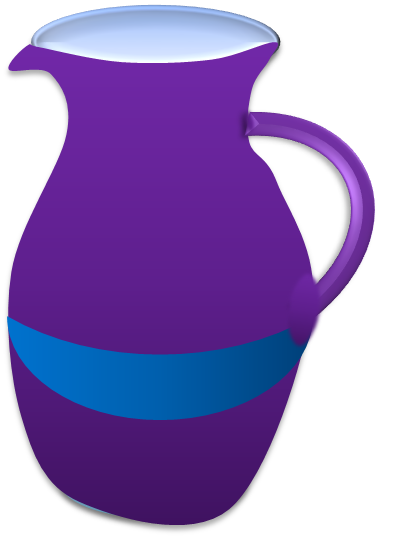 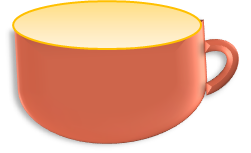 ? Где помещается больше воды?
! Это свойство (признак) чашки и кувшина - объём.
Урок 80. Величины. Объём. Литр
МАТЕМАТИКА
3. Рассмотри рисунок и ответь на вопрос Кати. Сколько вёдер воды помещается в бочонке?
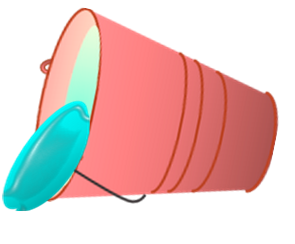 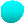 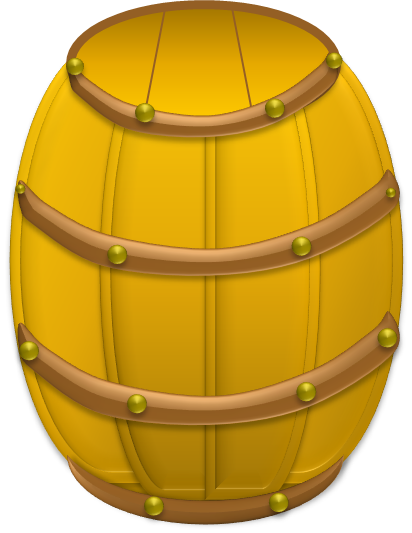 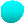 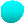 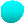 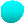 мерка
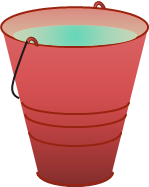 1 ведро
Урок 80. Величины. Объём. Литр
МАТЕМАТИКА
3. Рассмотри рисунок и ответь на вопрос Кати. Сколько вёдер воды помещается в бочонке?
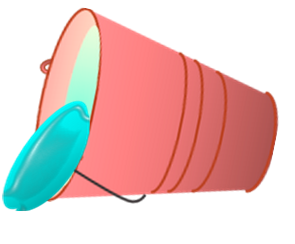 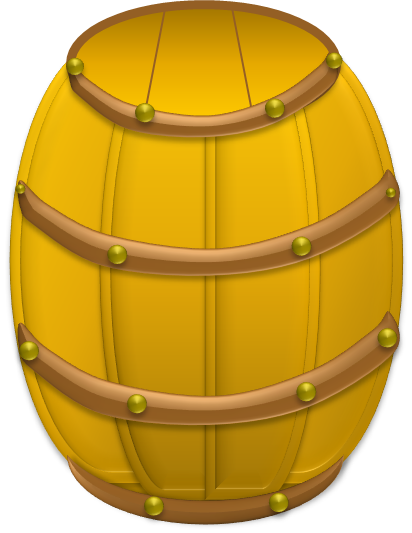 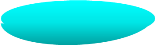 мерка
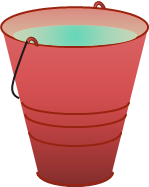 1 ведро
2 ведра
Урок 80. Величины. Объём. Литр
МАТЕМАТИКА
3. Рассмотри рисунок и ответь на вопрос Кати. Сколько вёдер воды помещается в бочонке?
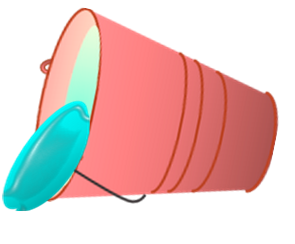 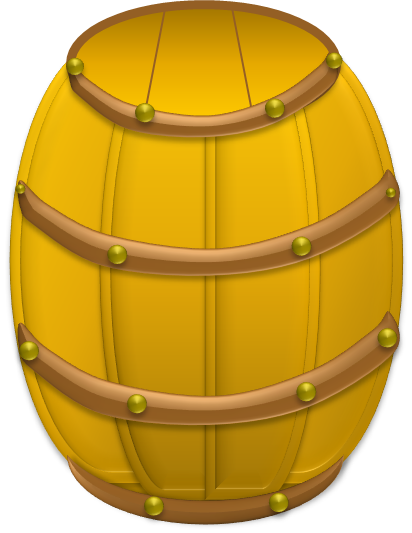 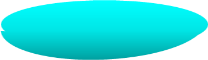 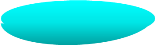 мерка
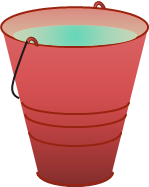 3 ведра
2 ведра
Урок 80. Величины. Объём. Литр
МАТЕМАТИКА
3. Рассмотри рисунок и ответь на вопрос Кати. Сколько вёдер воды помещается в бочонке?
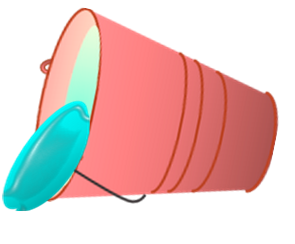 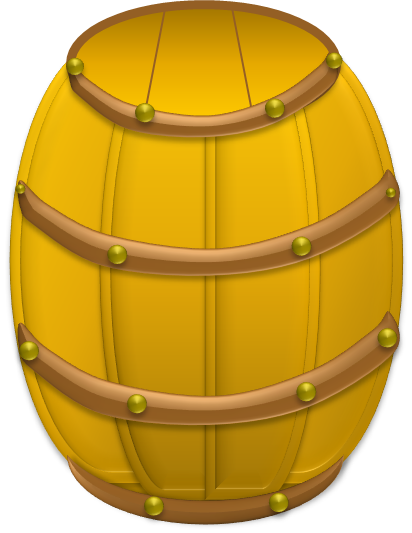 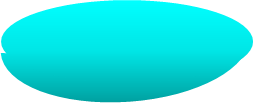 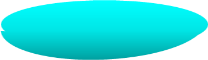 мерка
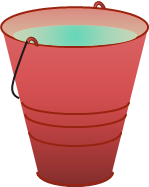 4 ведра
3 ведра
Урок 80. Величины. Объём. Литр
МАТЕМАТИКА
3. Рассмотри рисунок и ответь на вопрос Кати. Сколько вёдер воды помещается в бочонке?
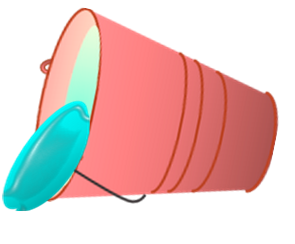 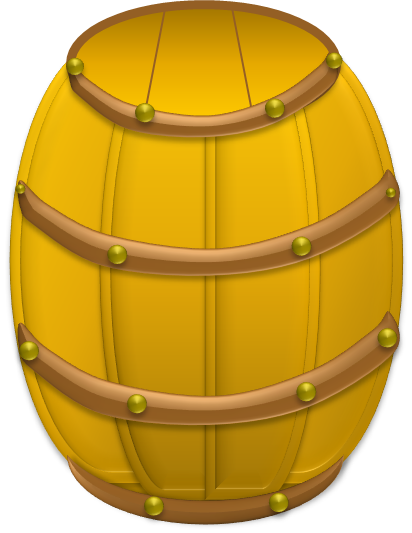 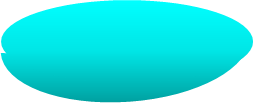 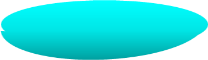 мерка
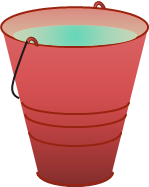 5 вёдер
1 бочонок =
4 ведра
Урок 80. Величины. Объём. Литр
МАТЕМАТИКА
3. Рассмотри рисунок и ответь на вопрос Кати. Сколько вёдер воды помещается в бочонке?
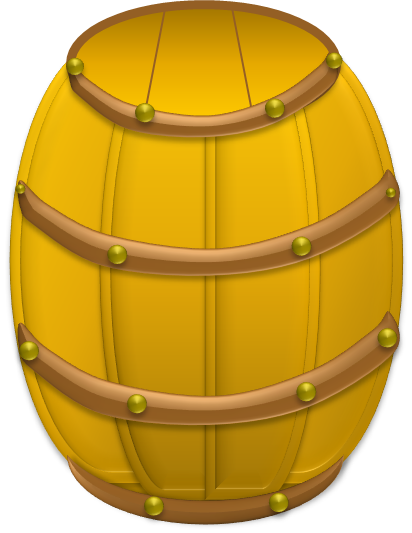 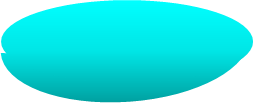 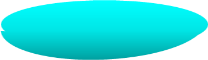 мерка
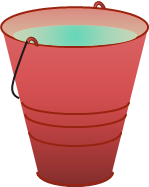 5 вёдер
1 бочонок =
! Объём можно измерить и результат измерения записать с помощью числа. Объём – это величина.
Урок 80. Величины. Объём. Литр
МАТЕМАТИКА
4. Объём этого бочонка измерили банкой. Сколько банок воды помещается в бочонке?
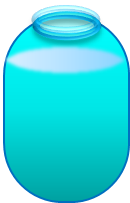 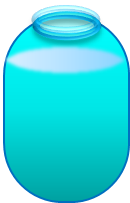 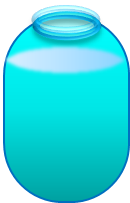 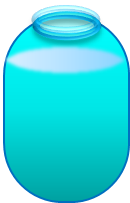 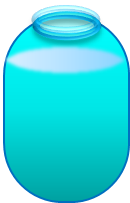 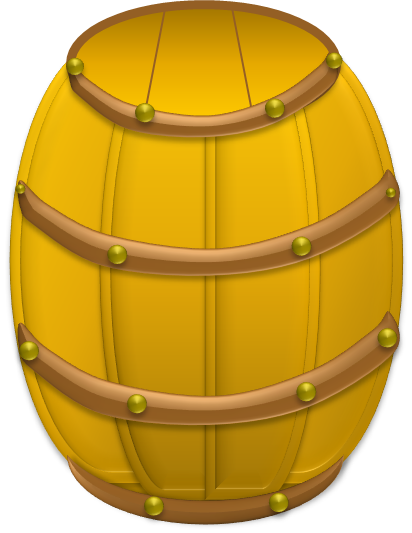 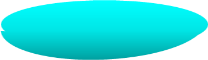 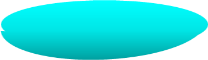 мерка
мерка
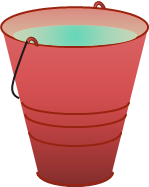 5 вёдер
1 бочонок =
Урок 80. Величины. Объём. Литр
МАТЕМАТИКА
4. Объём этого бочонка измерили банкой. Сколько банок воды помещается в бочонке?
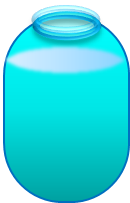 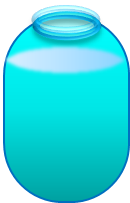 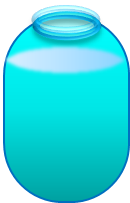 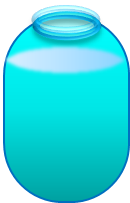 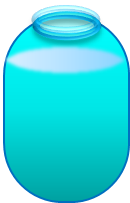 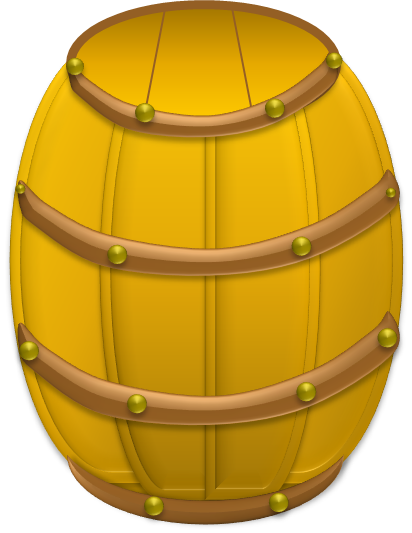 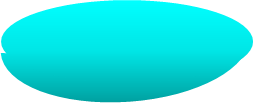 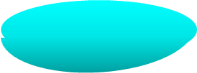 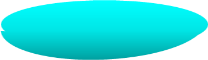 мерка
мерка
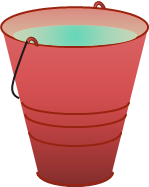 10 банок
1 бочонок =
5 вёдер
1 бочонок =
Урок 80. Величины. Объём. Литр
МАТЕМАТИКА
4. Объём этого бочонка измерили банкой. Сколько банок воды помещается в бочонке?
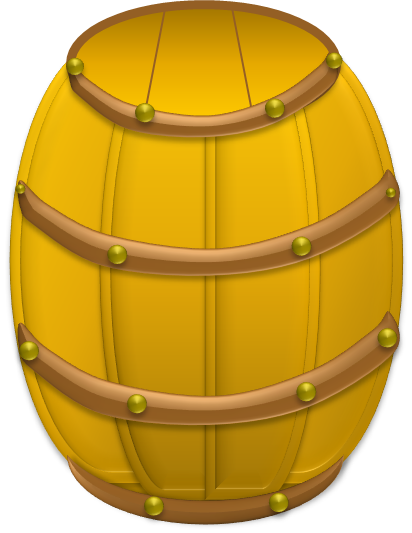 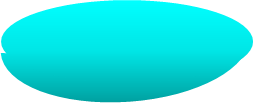 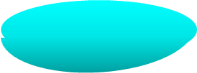 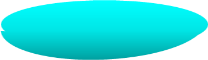 мерка
мерка
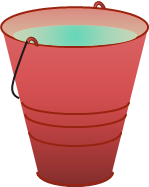 10 банок
1 бочонок =
5 вёдер
1 бочонок =
? Получается, что 10 б. = 5 в.?  Но 5 < 10.
Нет ли ошибки в этом рассуждении?
Урок 80. Величины. Объём. Литр
МАТЕМАТИКА
? Что нужно сделать, чтобы выполнить это задание?
Выбрать одинаковую мерку!
! Одна из мерок объёма -  1 литр (л).
мерка
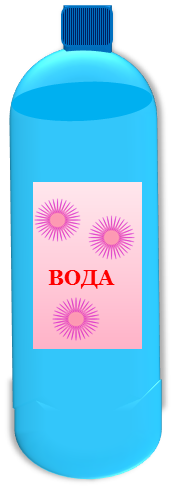 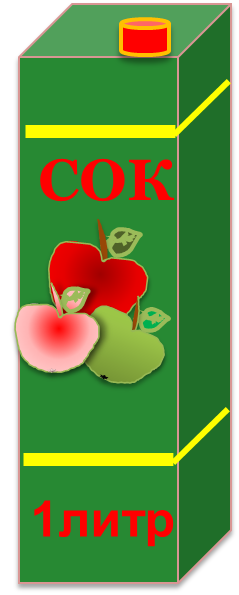 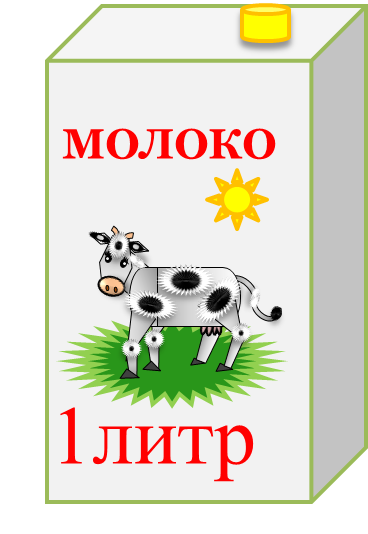 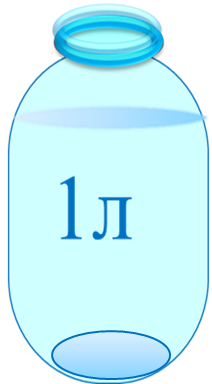 мерка
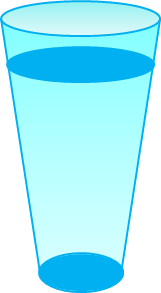 ! Число, которое получаем при измерении объёма, - мера объёма.
Урок 80. Величины. Объём. Литр
МАТЕМАТИКА
6.  Выполни теперь задание Пети. В одну банку входит 1 литр воды, а в другую – 3 литра. У какой банки больше объём?
! Одна из мерок объёма -  1 литр (л).
Внимание!
Данное задание можно выполнять интерактивно.  Во время демонстрации навести курсор на  нужную фигуру до появления ладошки. Кликнуть!
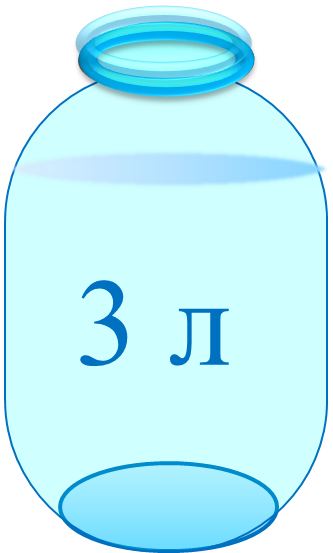 1 л
3 л
>
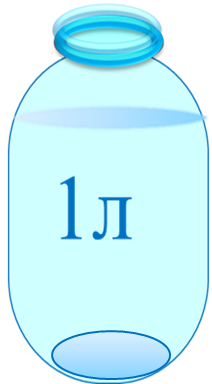 >
=
<
Урок 80. Величины. Объём. Литр
МАТЕМАТИКА
5 л
7. Мама сварила 5 л вишнёвого варенья и 3 л клубничного.
3 л
Сколько всего литров варенья сварила мама?
1) Сколько всего литров варенья сварила мама?
На сколько литров больше вишнёвого варенья, чем клубничного?
Внимание!
Данное задание можно выполнять интерактивно.  Во время демонстрации навести курсор на  нужную фигуру до появления ладошки. Кликнуть!
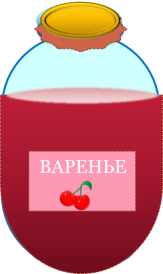 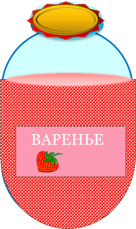 5 л – 3 л = 2 л
5 л + 3 л = 8 л
Урок 80. Величины. Объём. Литр
МАТЕМАТИКА
7. Мама сварила 5 л вишнёвого варенья и 3 л клубничного.
Сколько всего литров варенья сварила мама?
На сколько литров больше вишнёвого варенья, чем клубничного?
2) На сколько литров больше вишнёвого варенья, чем клубничного?
Внимание!
Данное задание можно выполнять интерактивно.  Во время демонстрации навести курсор на  нужную фигуру до появления ладошки. Кликнуть!
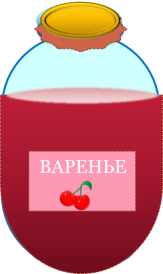 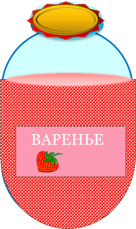 5 л
3 л
1) Сколько всего литров варенья сварила мама?
5 л + 3 л = 8 л
5 л – 3 л = 2 л
Ответ: на 2 литра.
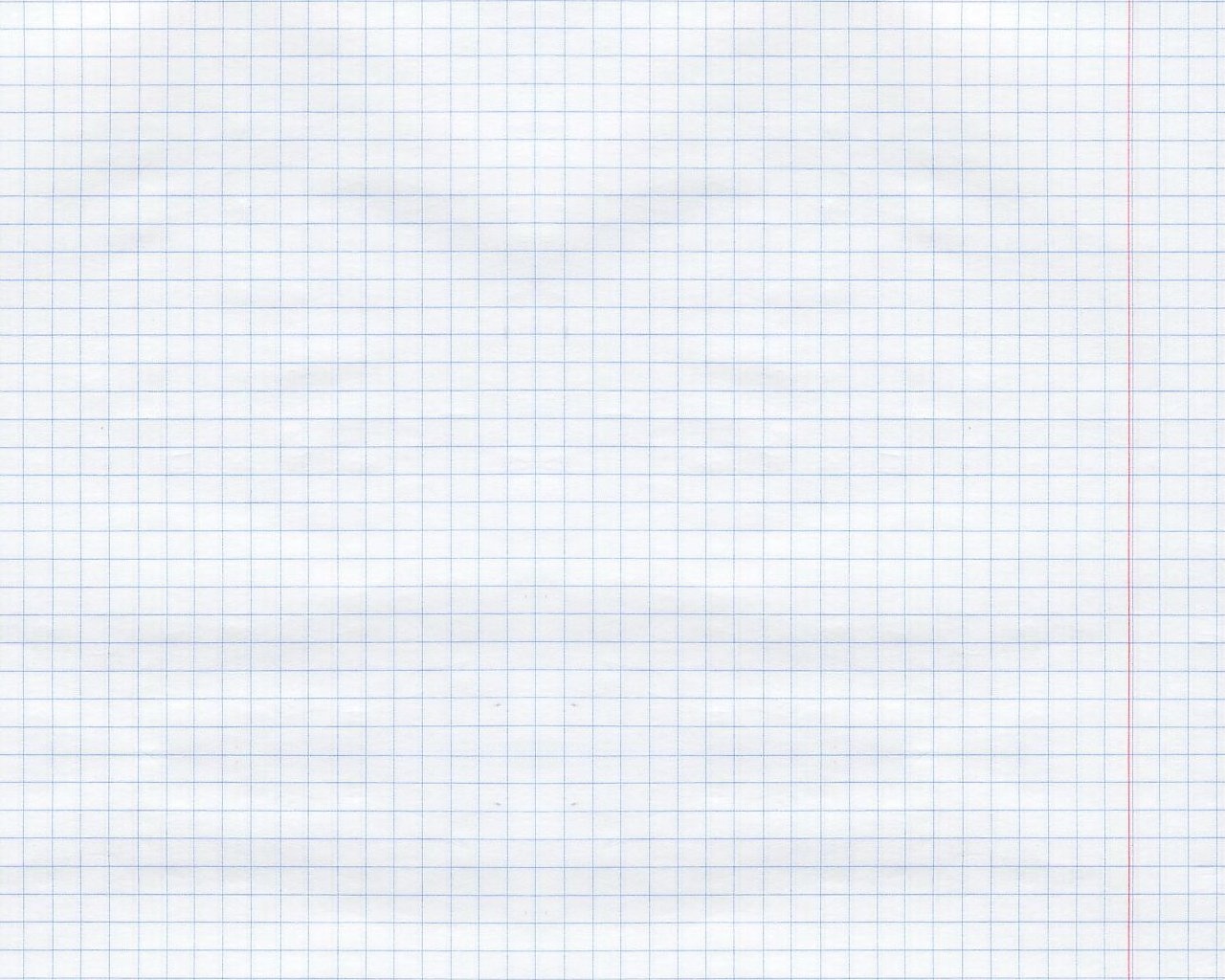